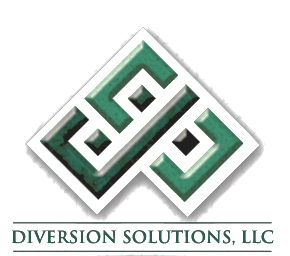 Lakeville Audio, Pro-Active Law Enforcement
Permission granted by Lakeville PD, Public information, 911 call, Thank you